CITY OF STAMFORDTransportation, Traffic & Parking Department Frank W. Petise, P.ETransportation Bureau Chief Fpetise@StamfordCT.gov March 13, 2023
1
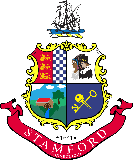 Department Introduction & Brief History
Mission: Ensure the safe and efficient movement of people and goods in the City of Stamford

Strategic Initiatives/Projects for FY2023-2024
Vision Zero
30 active design/construction projects
Greenwich/Pulaski Roundabout
Lower Summer Street Pedestrian Promenade
CMAQ Phase G
Grant writing
2
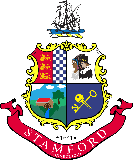 Department Org. Chart
3
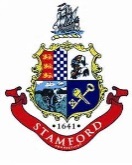 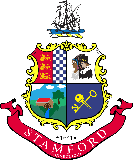 Looking Back at FY 22/23
Challenges
Accomplishments
3x Increase in fatal pedestrian crashes
Procurement difficulties
Long lead times for grant funds
Transportation Planning and Engineering staffing issues
Lack of software
Vision Zero Initiative
Applied for $50 Million in grants
Hired new Traffic Engineer
Created new Traffic Signal Operations Supervisor position
Awarded $2.1 Million Federal RAISE grant for West Main St
Awarded $2.7 Million State Communities Challenges grant
Received new traffic maintenance vehicles
Started rehabilitation of City Parking Garages
4
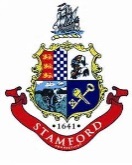 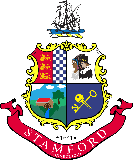 Looking Forward for FY 23/24
Re-organize and streamline Department divisions
Streamline and enhance design and construction procurement
Purchase new software to enhance Department operations
Fully staff all divisions
Enhance roadway safety through the Vision Zero Program
Launch new Department initiatives related to mobility
Break ground on several construction projects
5
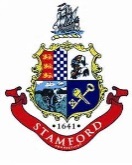 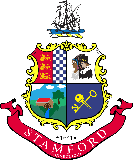 FY Operating 2023-2024 Goals
6
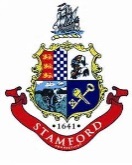 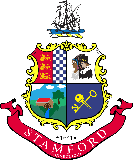 FY Capital 2023-2024 Goals
7
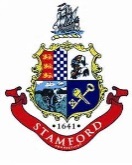 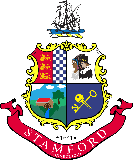 FY Parking 2023-2024 Goals
8